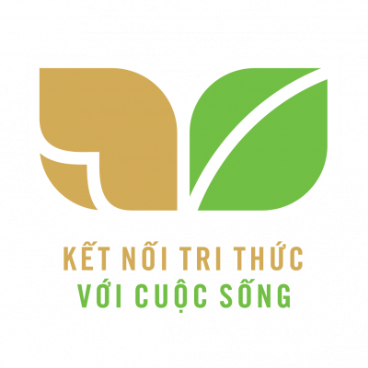 TIẾNG VIỆT 1
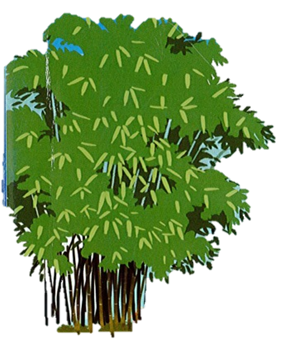 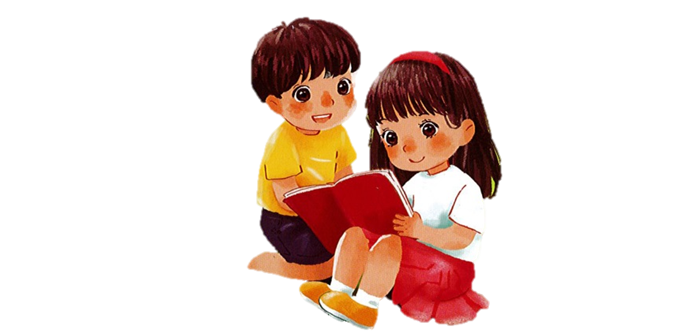 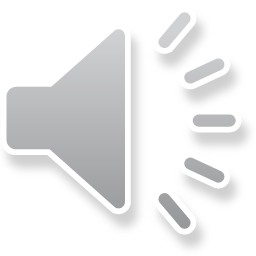 Đâu là những người bạn của k?
1
Khởi động
k
a
ê
e
ư
i
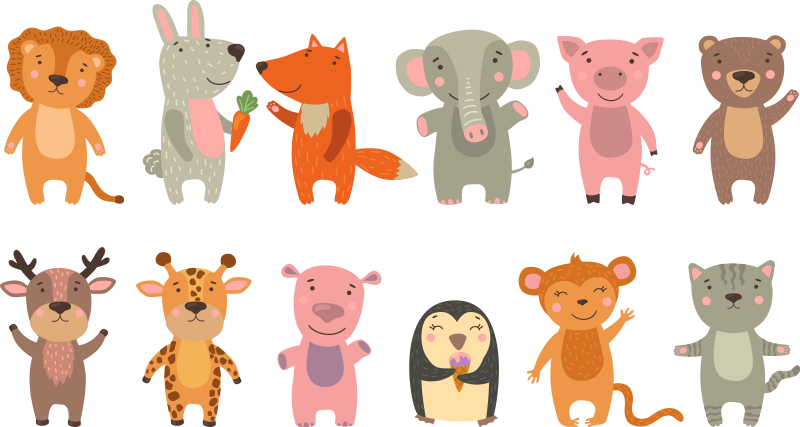 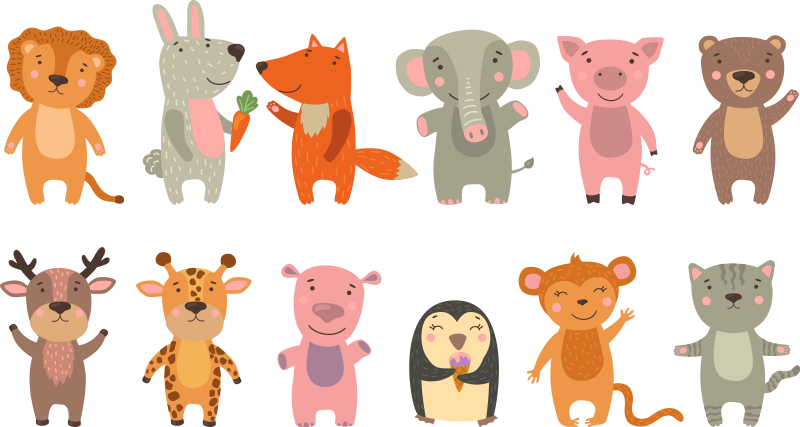 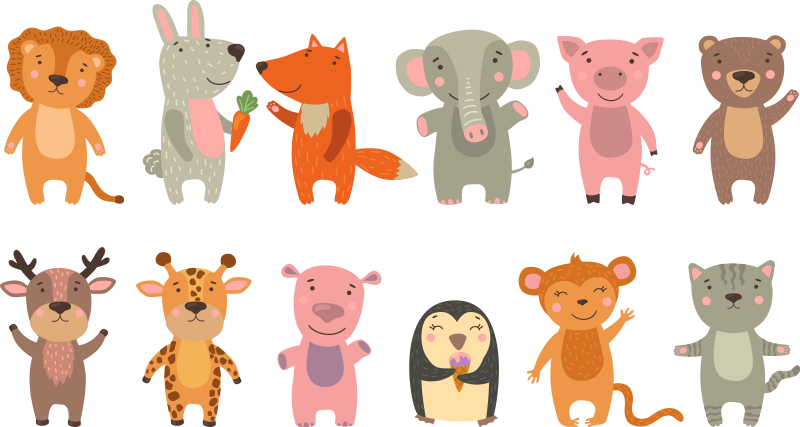 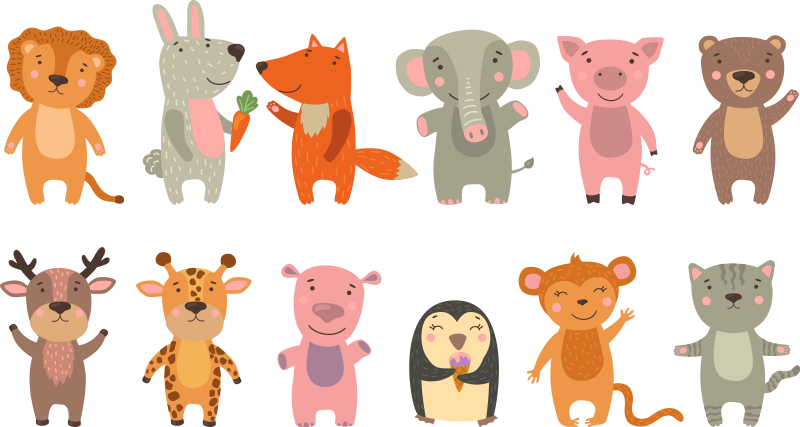 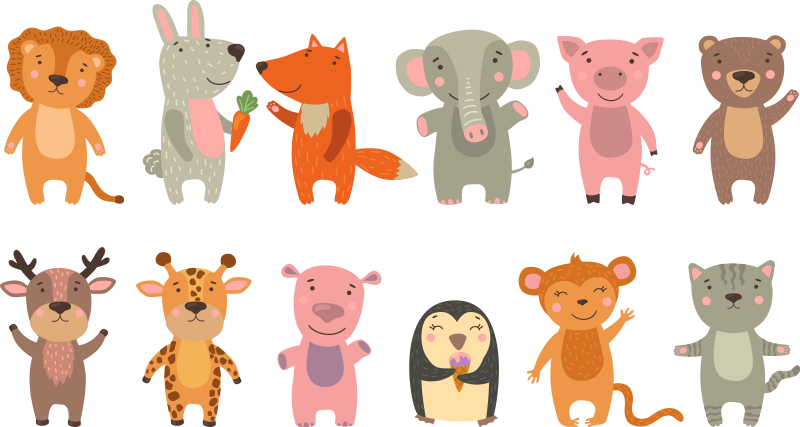 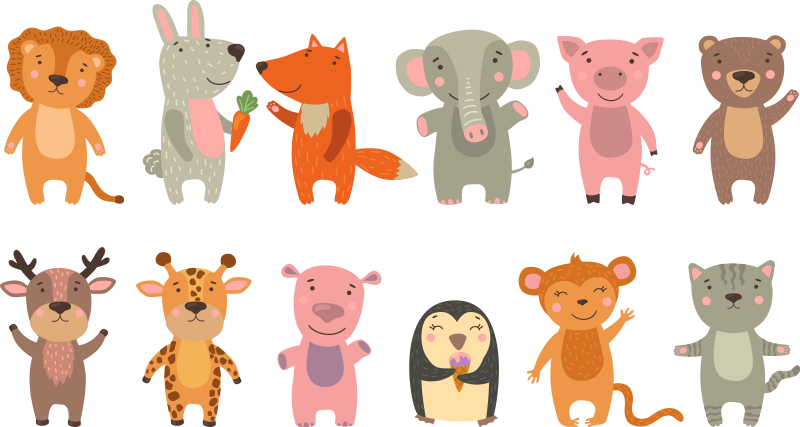 [Speaker Notes: GV HD cho HS biết âm k chỉ đi với i, e, ê]
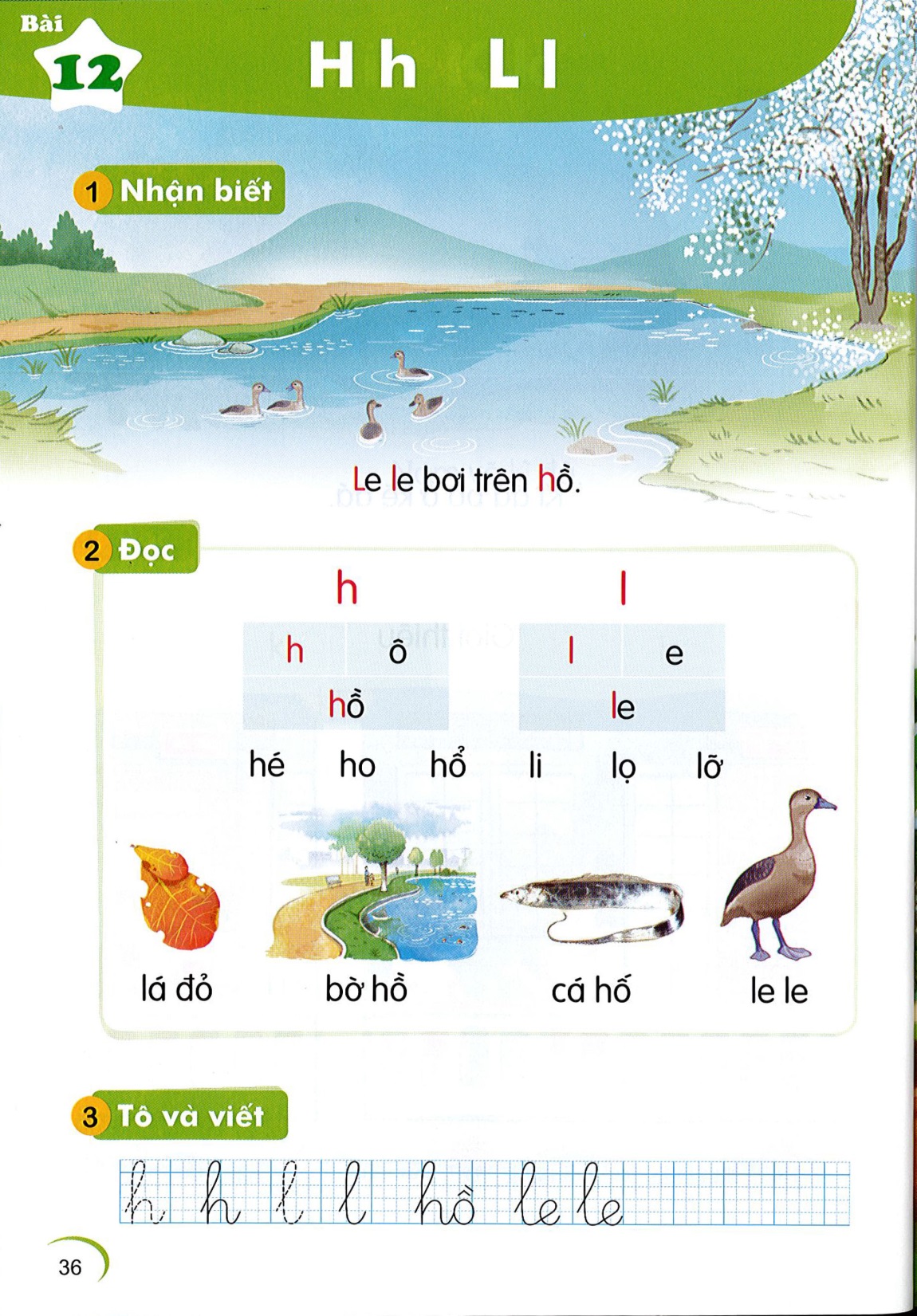 H  h     L  l
BÀI
12
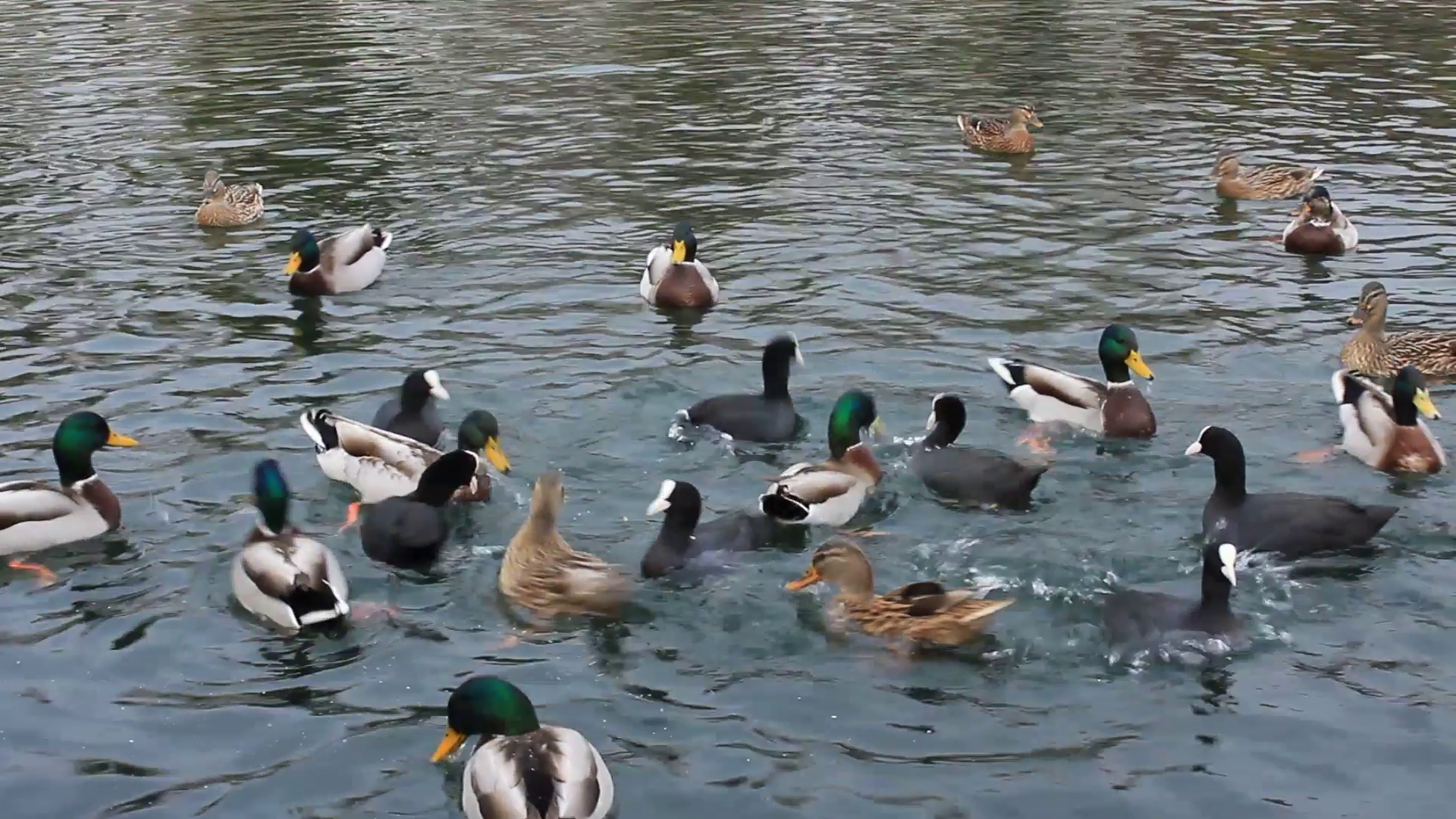 Nhận biết
2
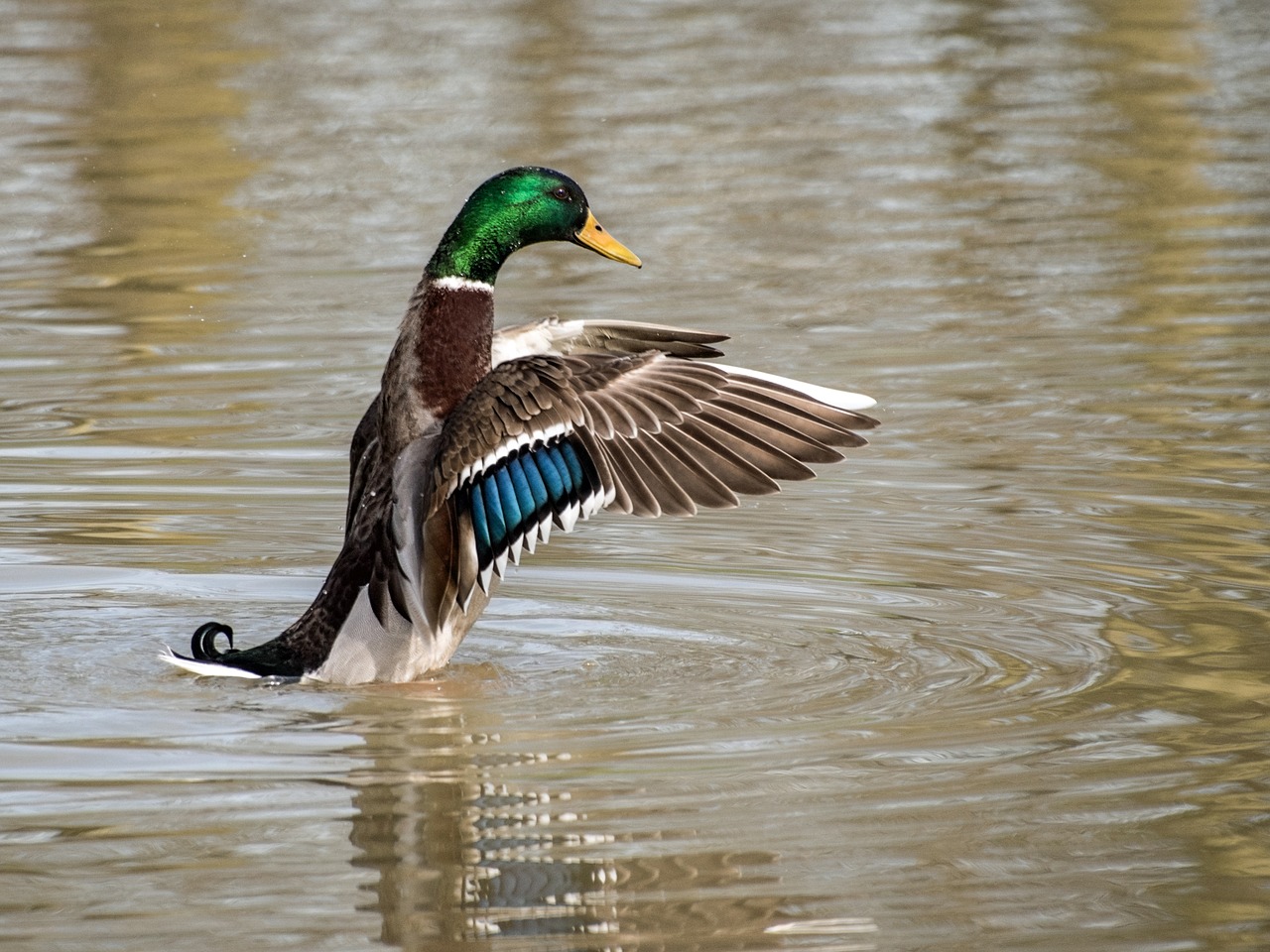 Le le bơi trên hồ.
h
l
Đọc
3
h
ô
l
e
hồ
le
h
h
h
l
l
l
hé
ho
hổ
li
lọ
lỡ
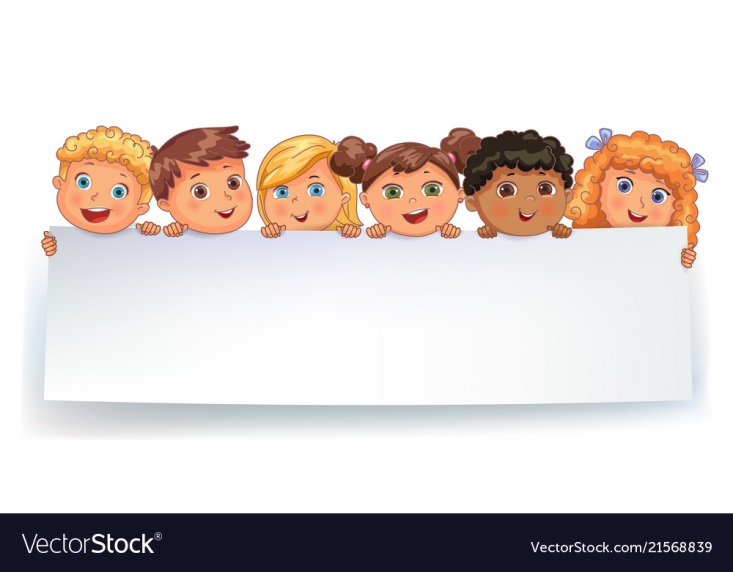 Thư giãn nào!
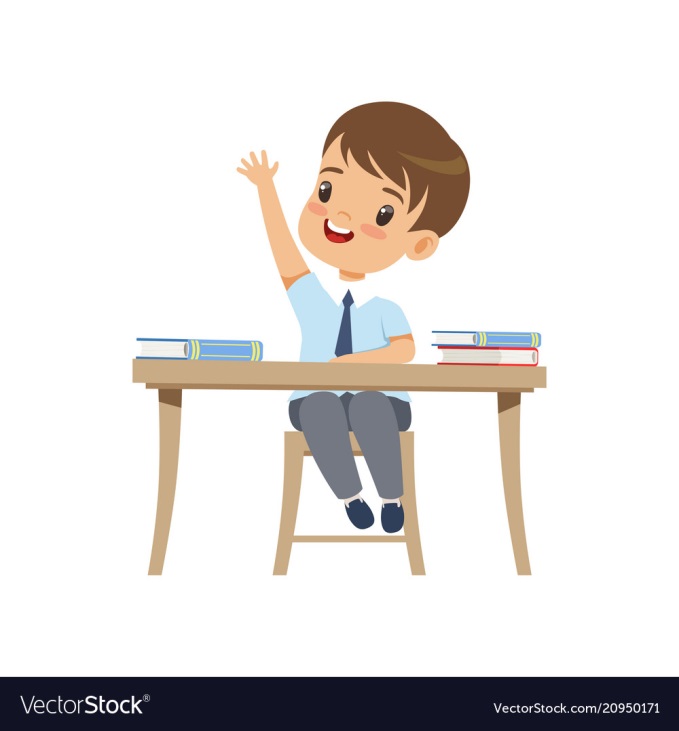 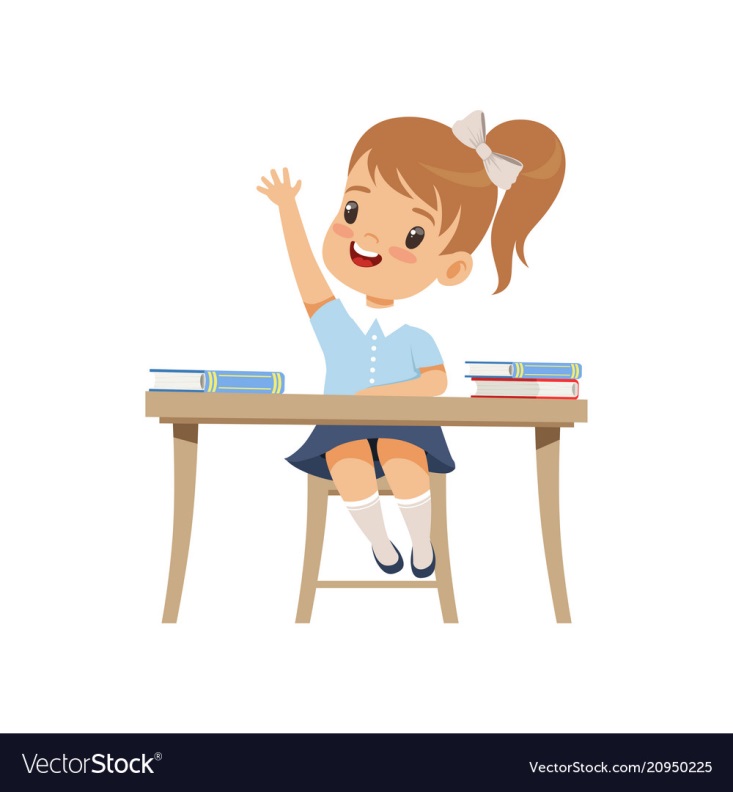 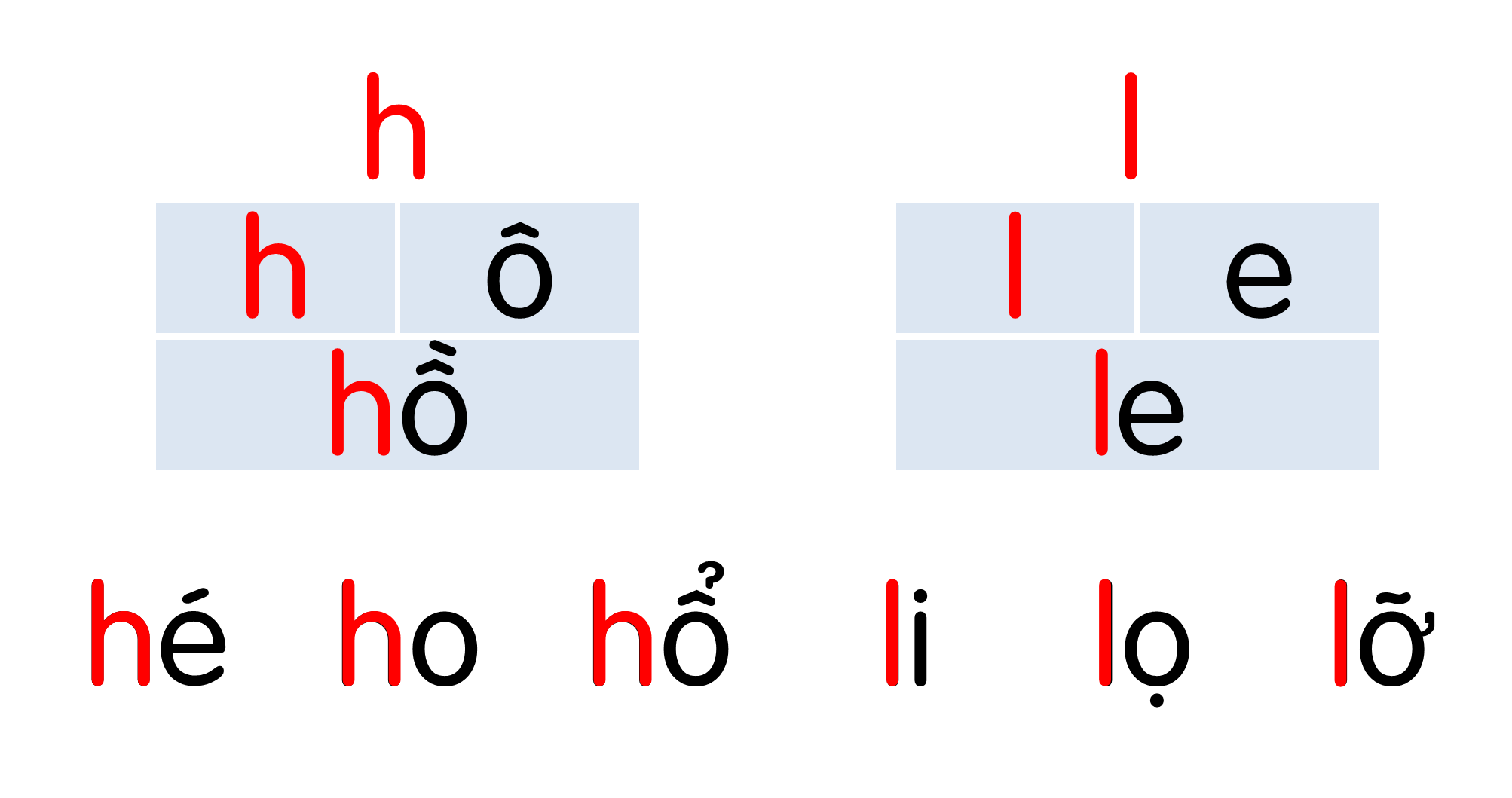 [Speaker Notes: Ôn lại]
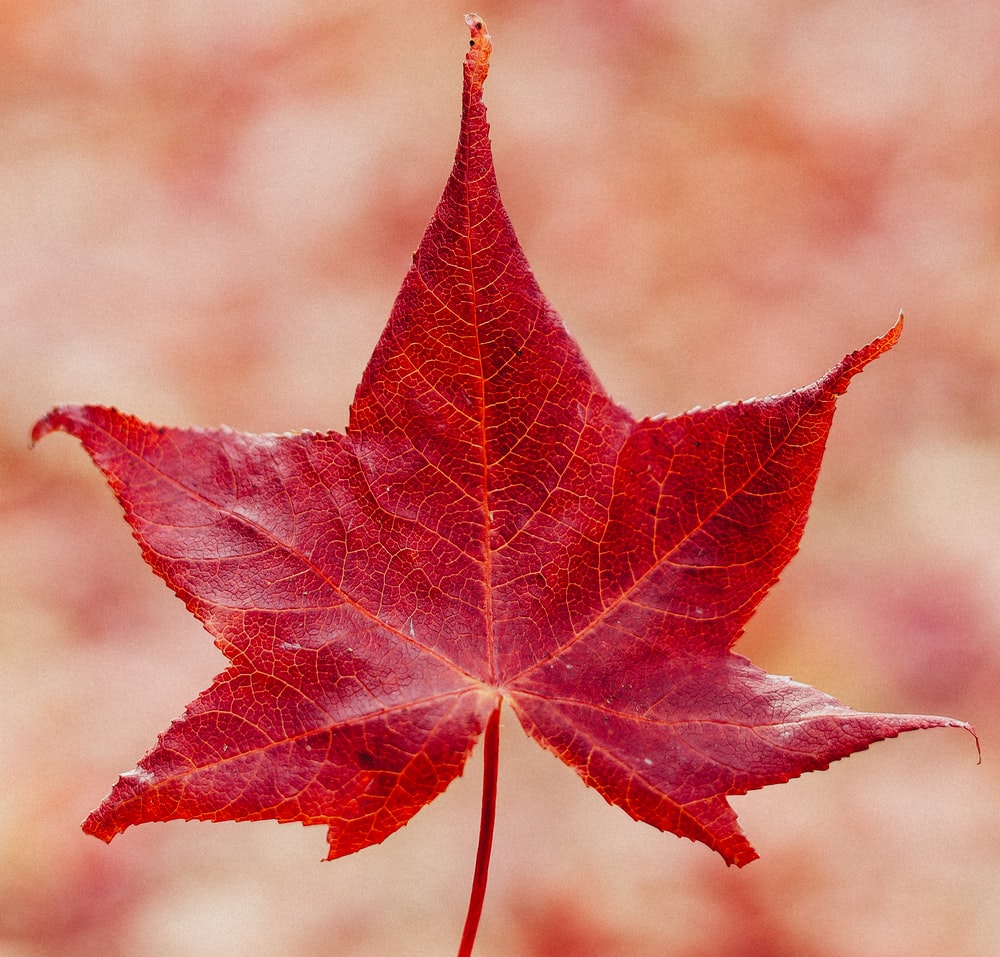 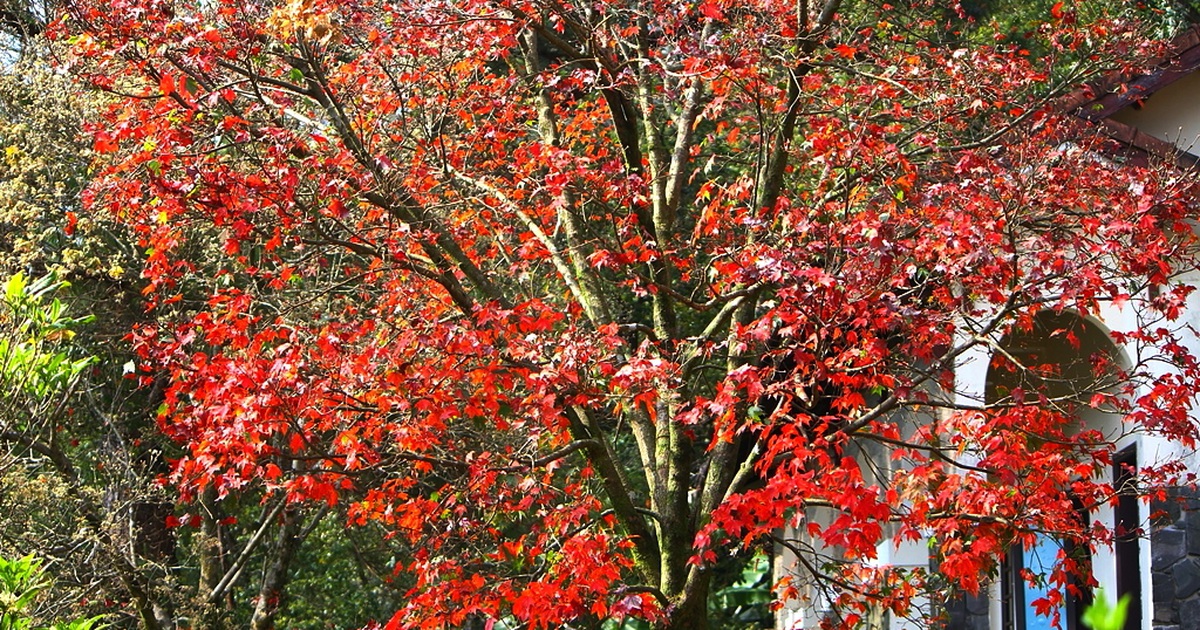 l
lá đỏ
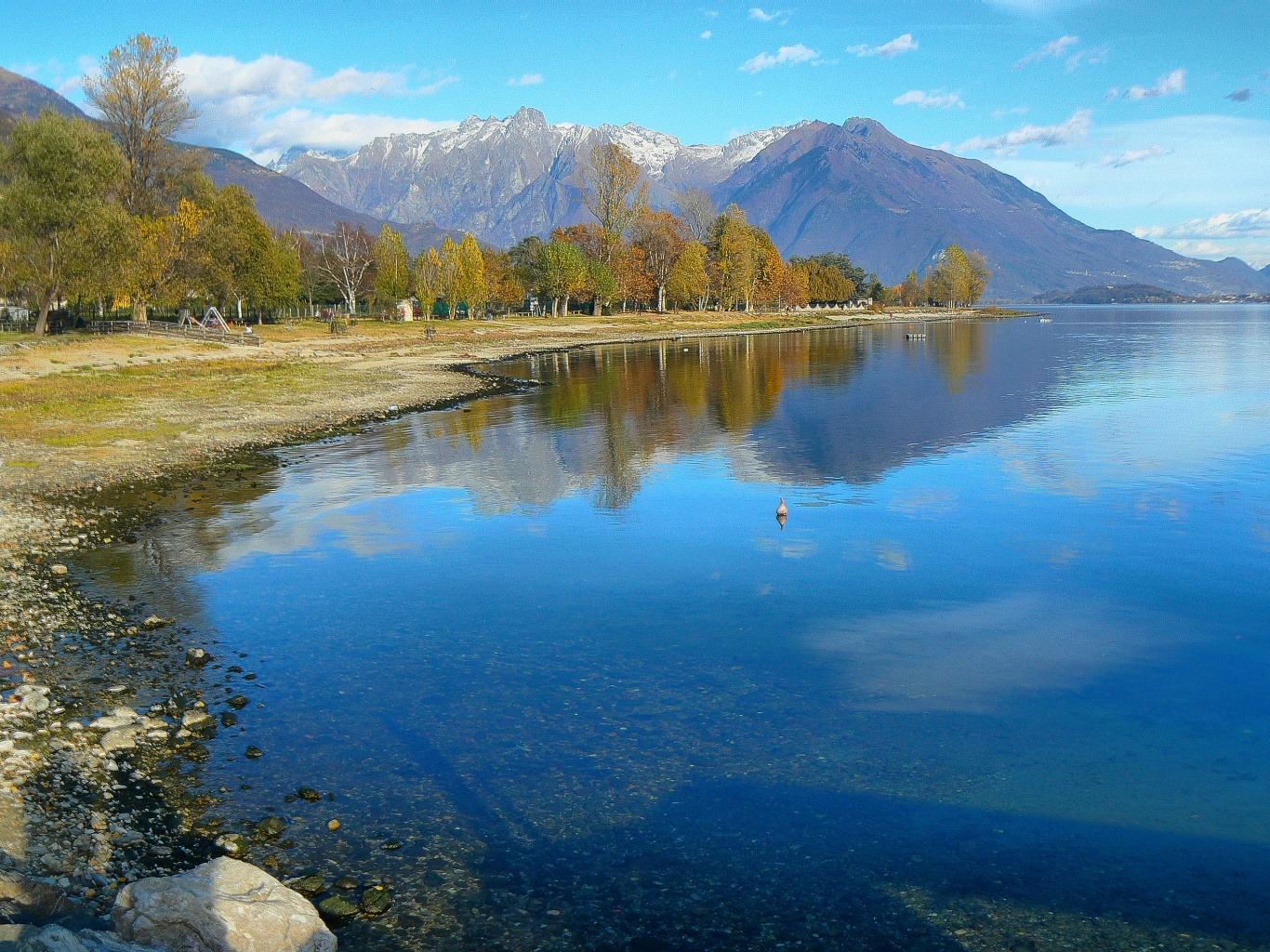 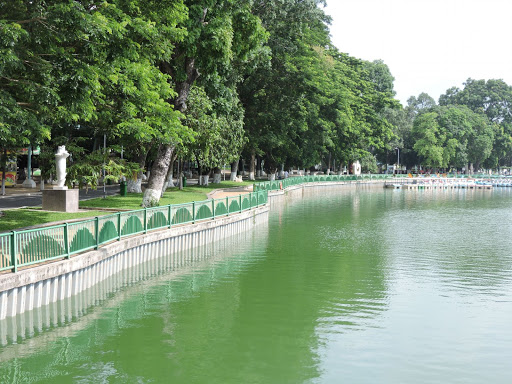 h
bờ hồ
[Speaker Notes: GV giáo dục an toàn khi chơi trên bờ hồ]
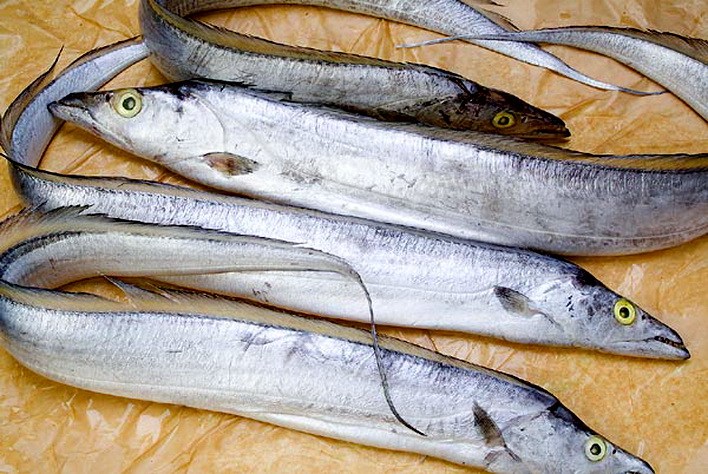 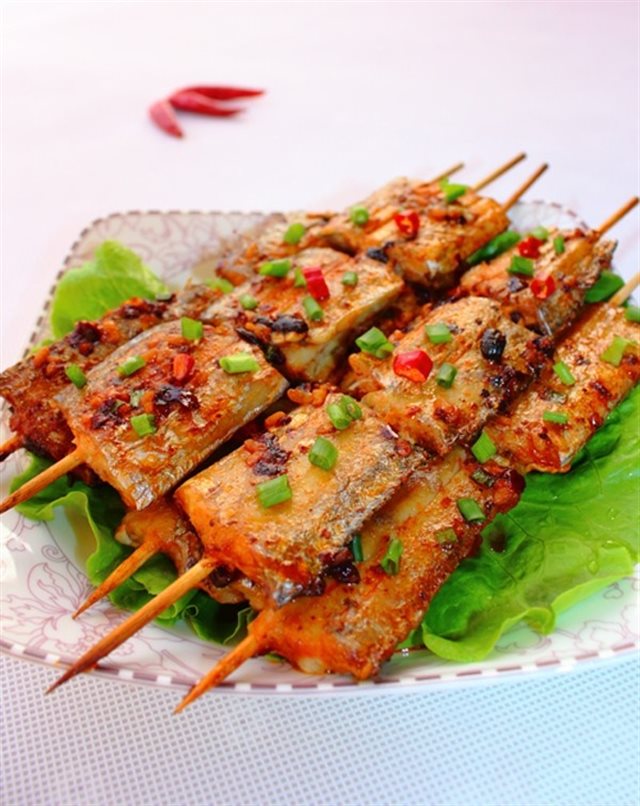 h
cá hố
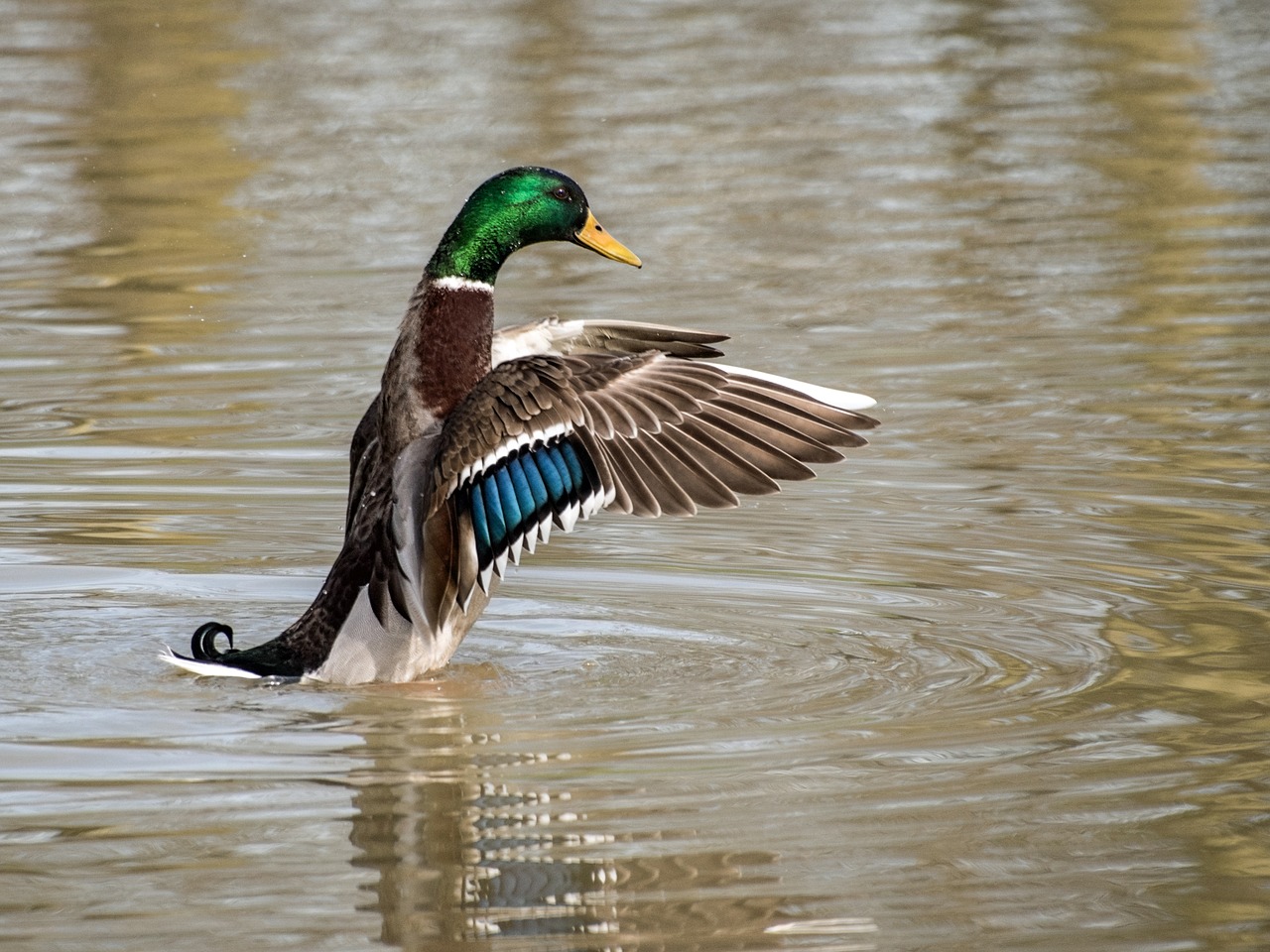 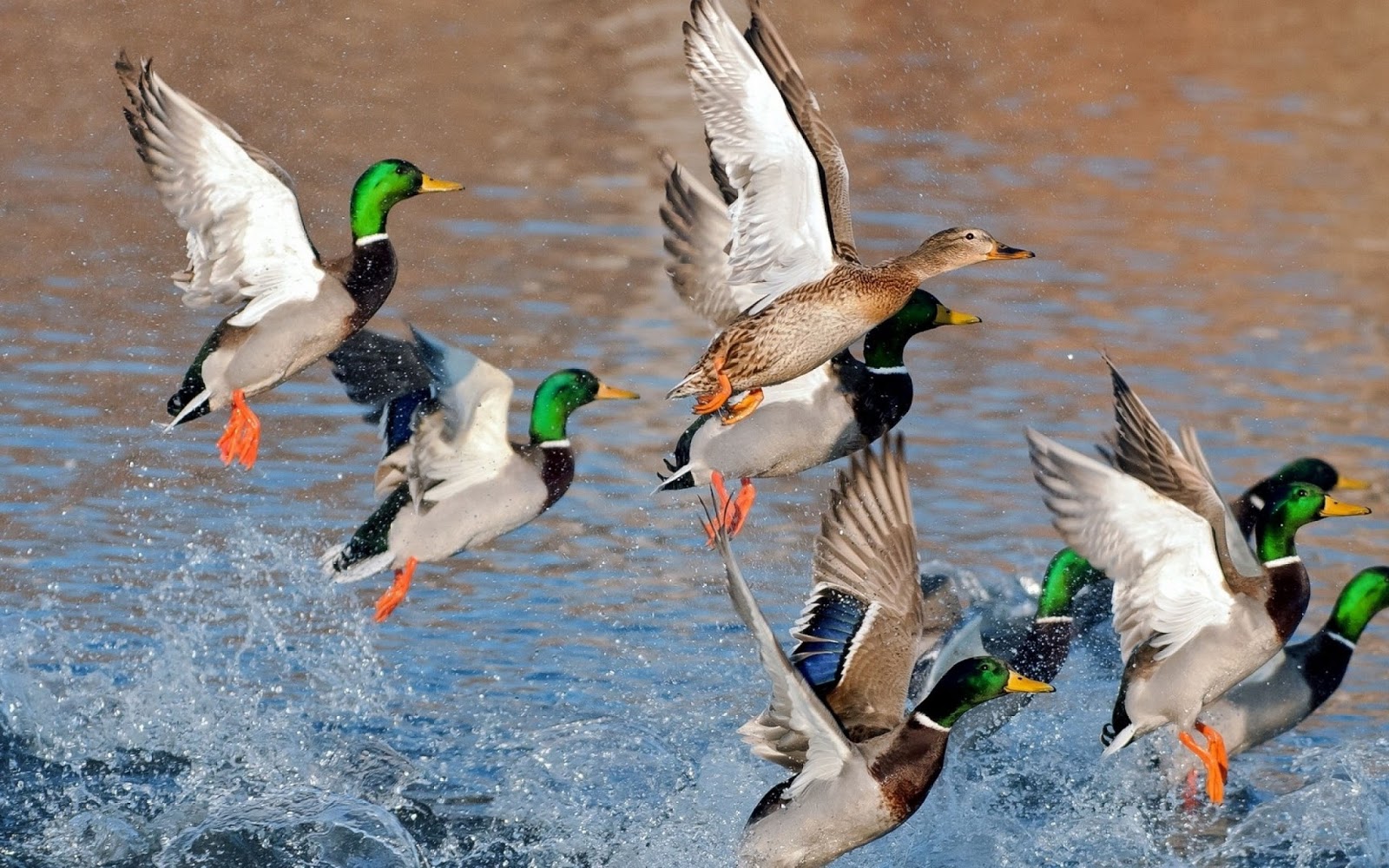 l
l
le le
[Speaker Notes: GV nhớ giáo dục HS an toàn khi đi trên phương tiện GT đường thuỷ]
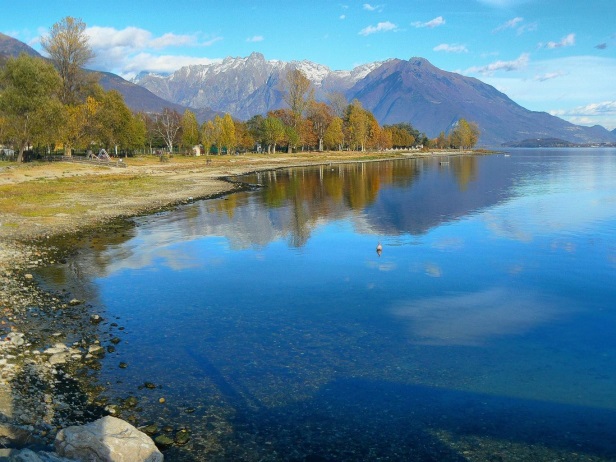 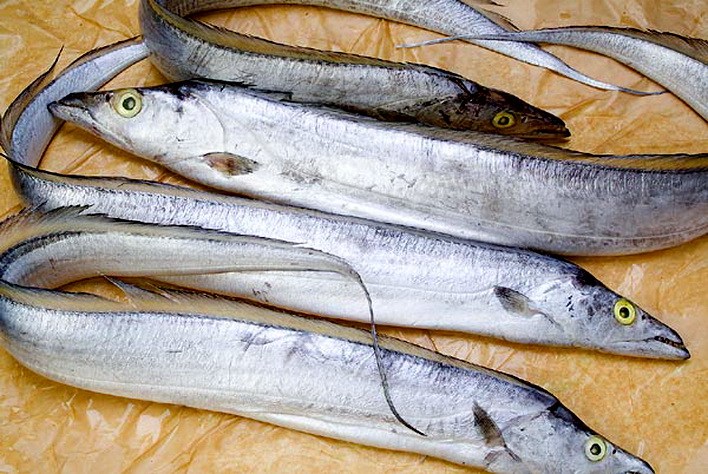 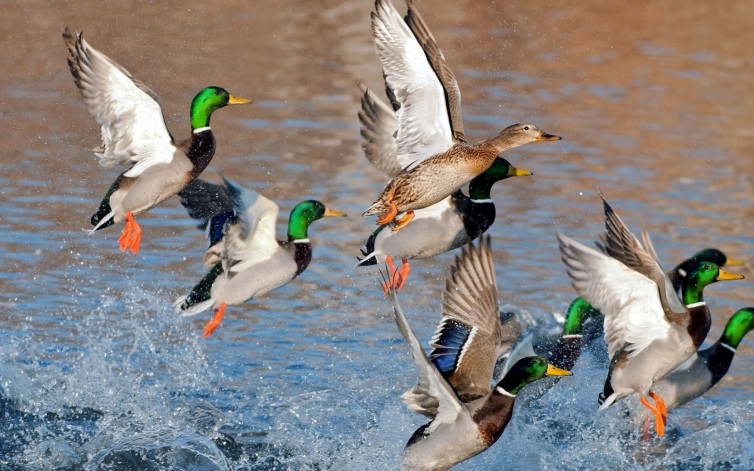 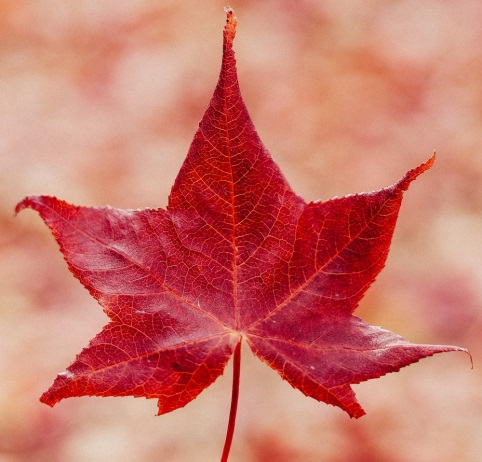 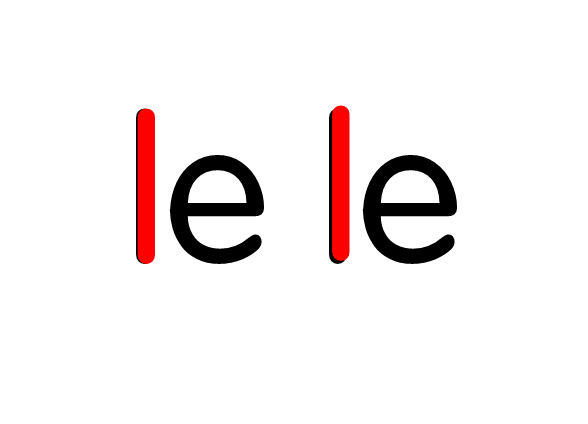 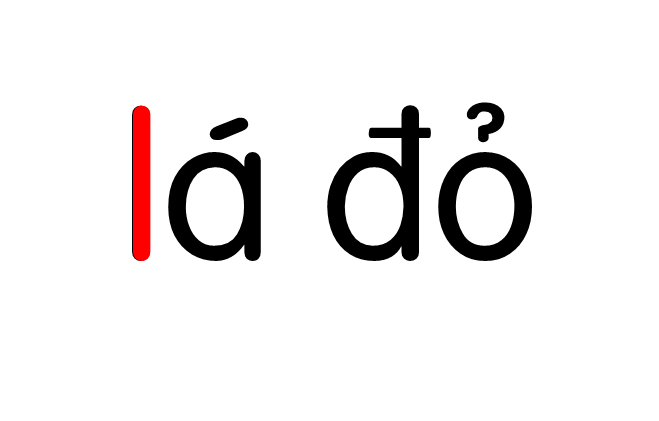 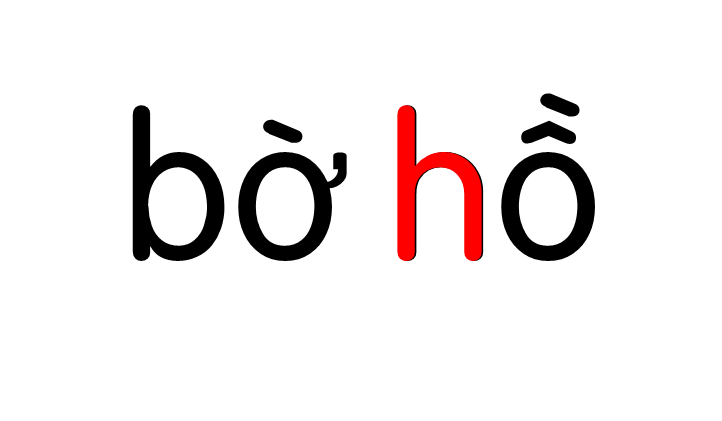 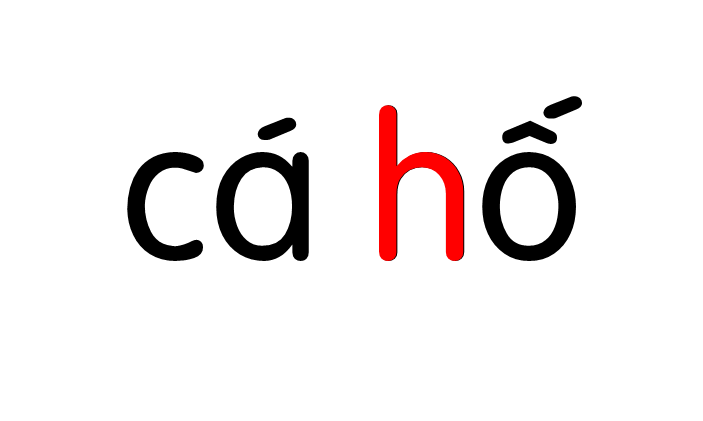 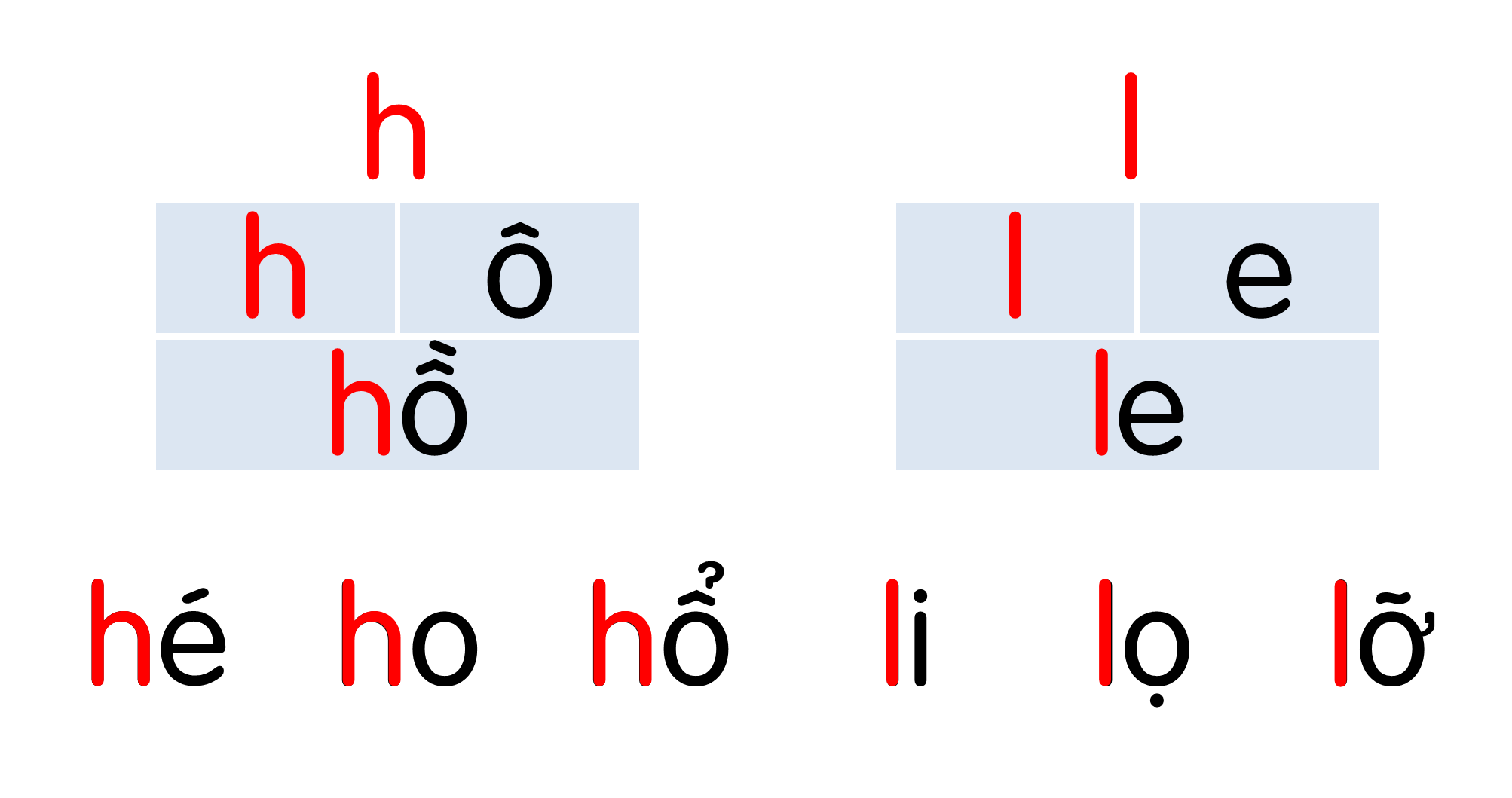 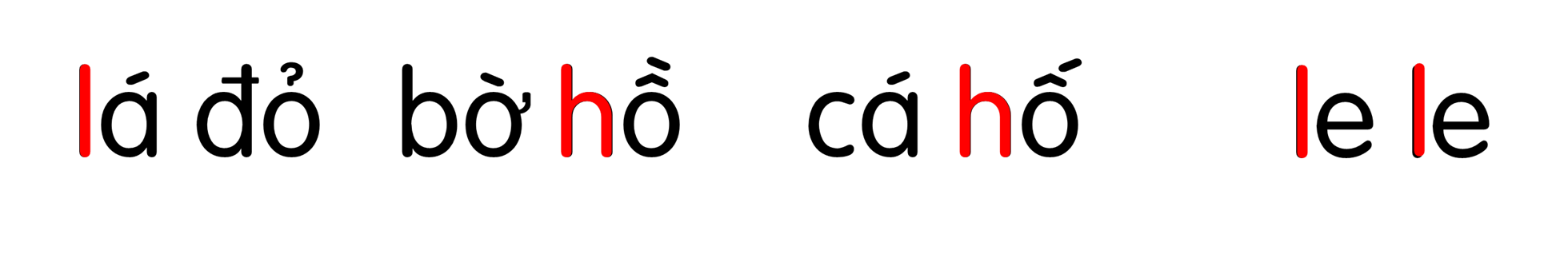 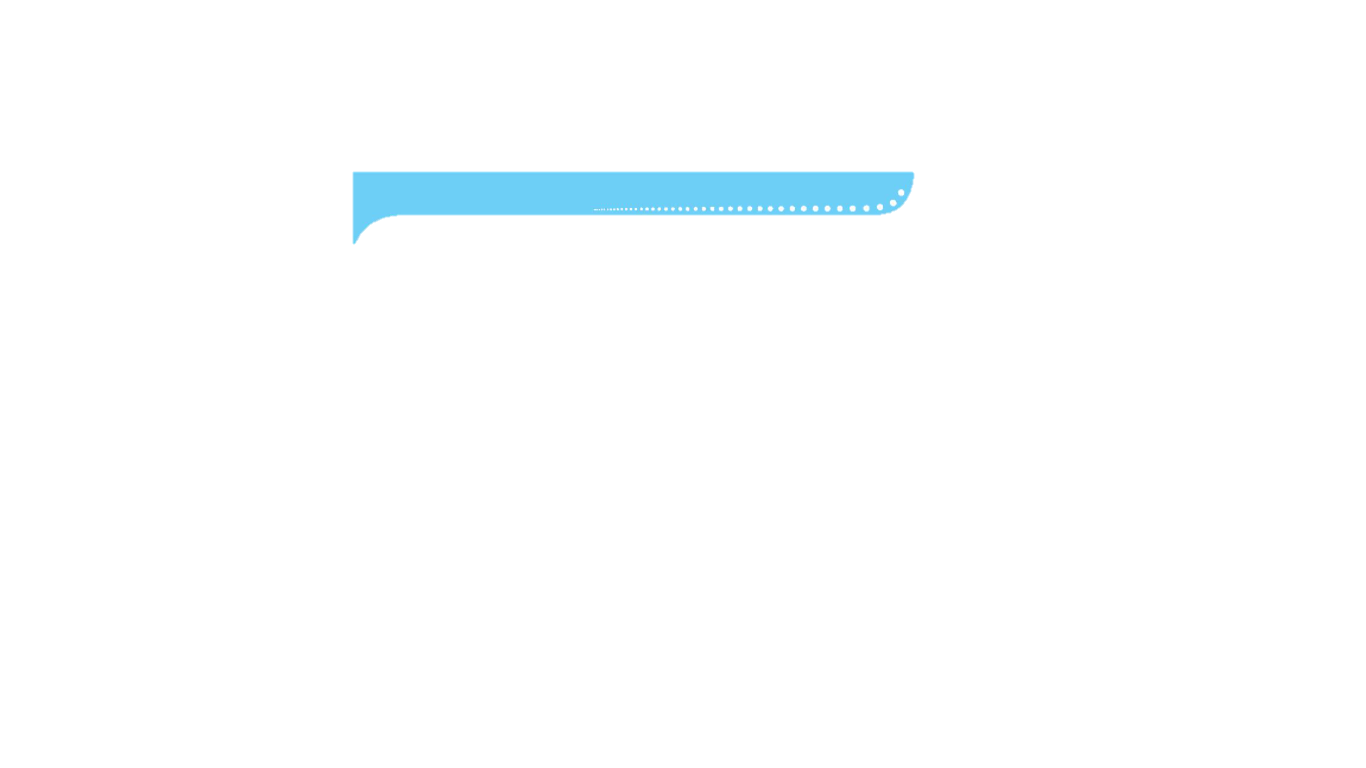 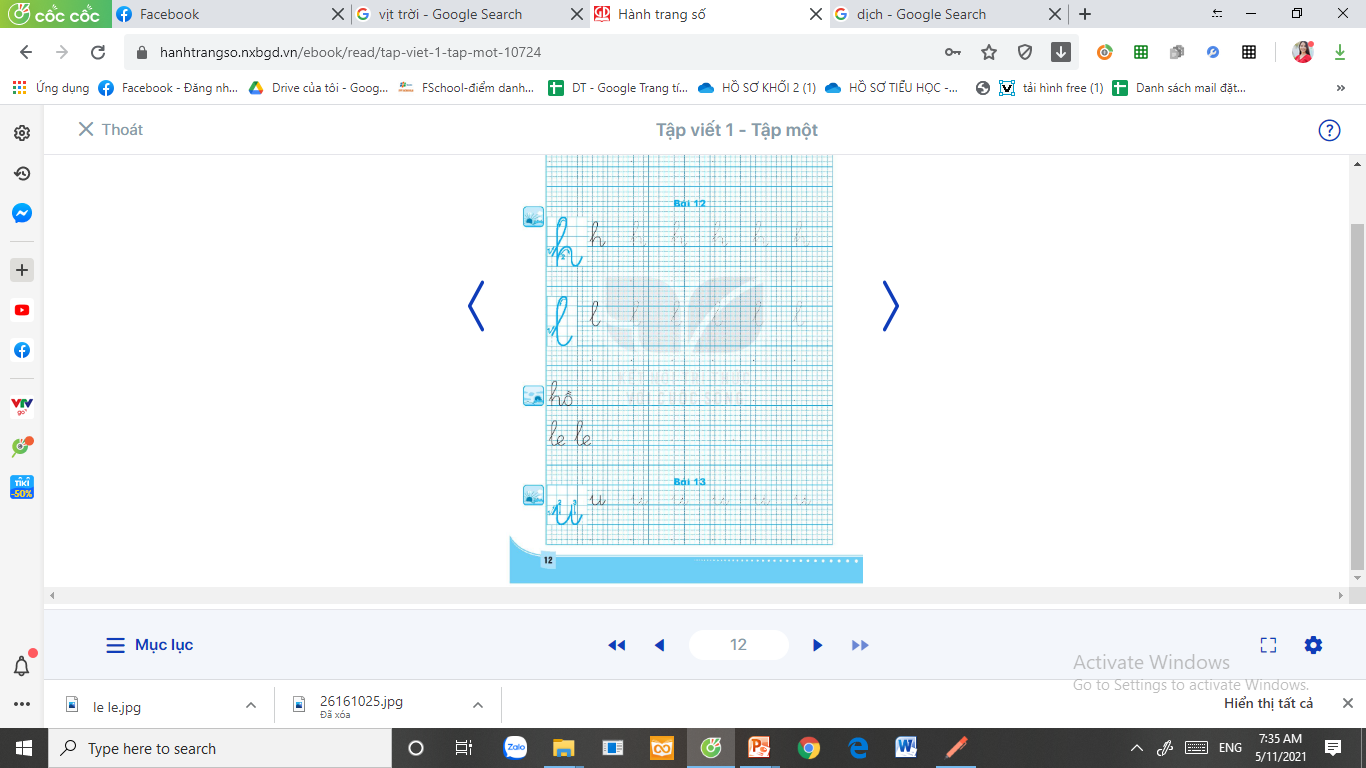 Viết vở
5
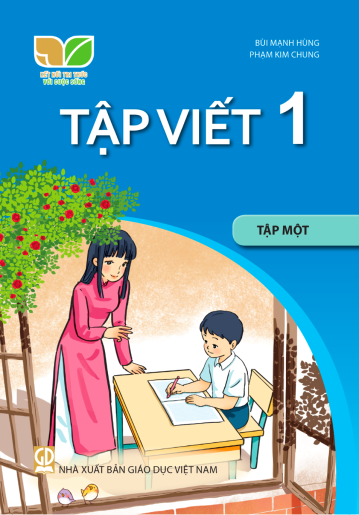 Trang 12
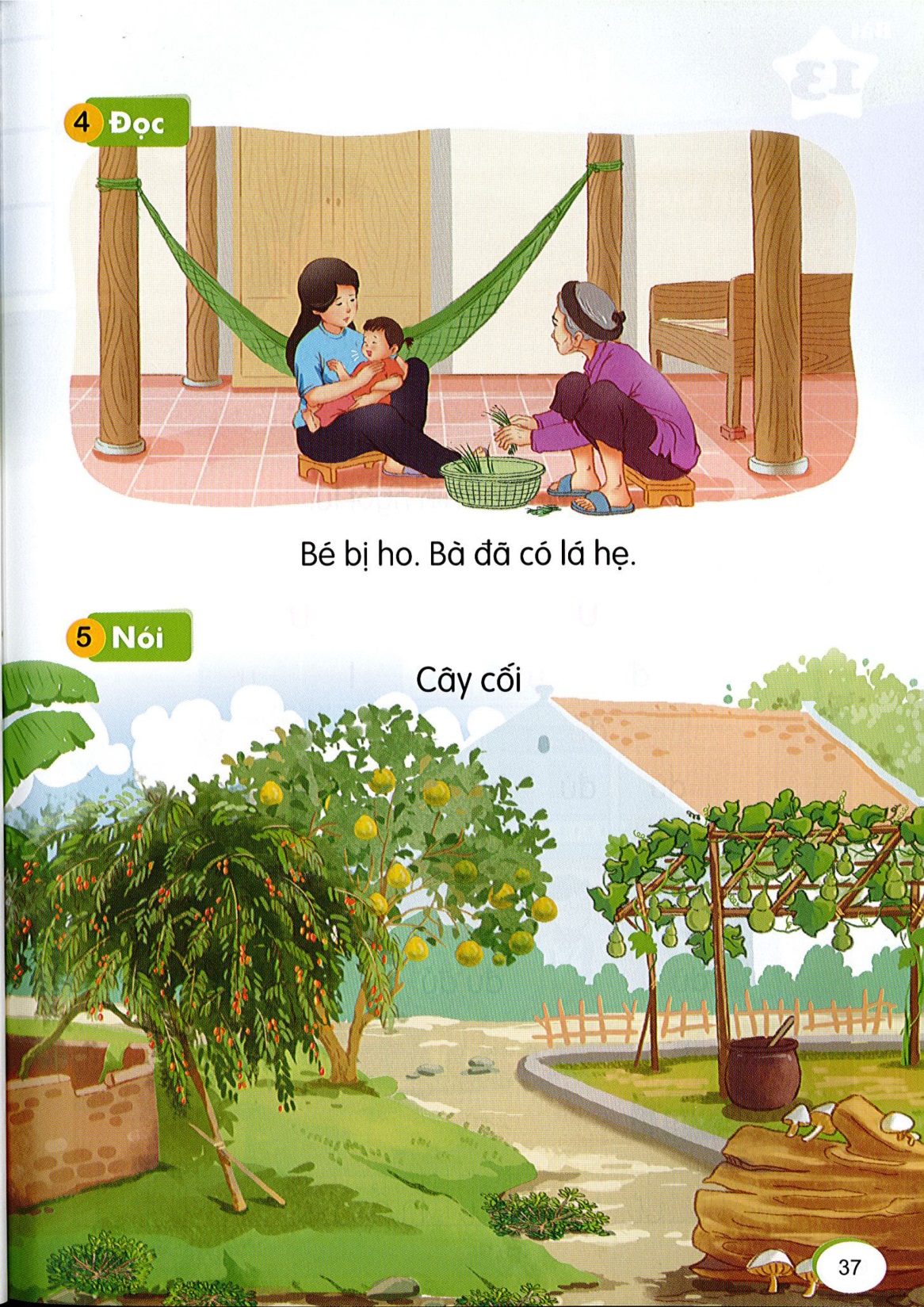 Đọc
6
2
1
h
h
Bé bị ho. Bà đã có lá hẹ.
l
[Speaker Notes: GV cho HS nhận biết văn bản có 2 câu]
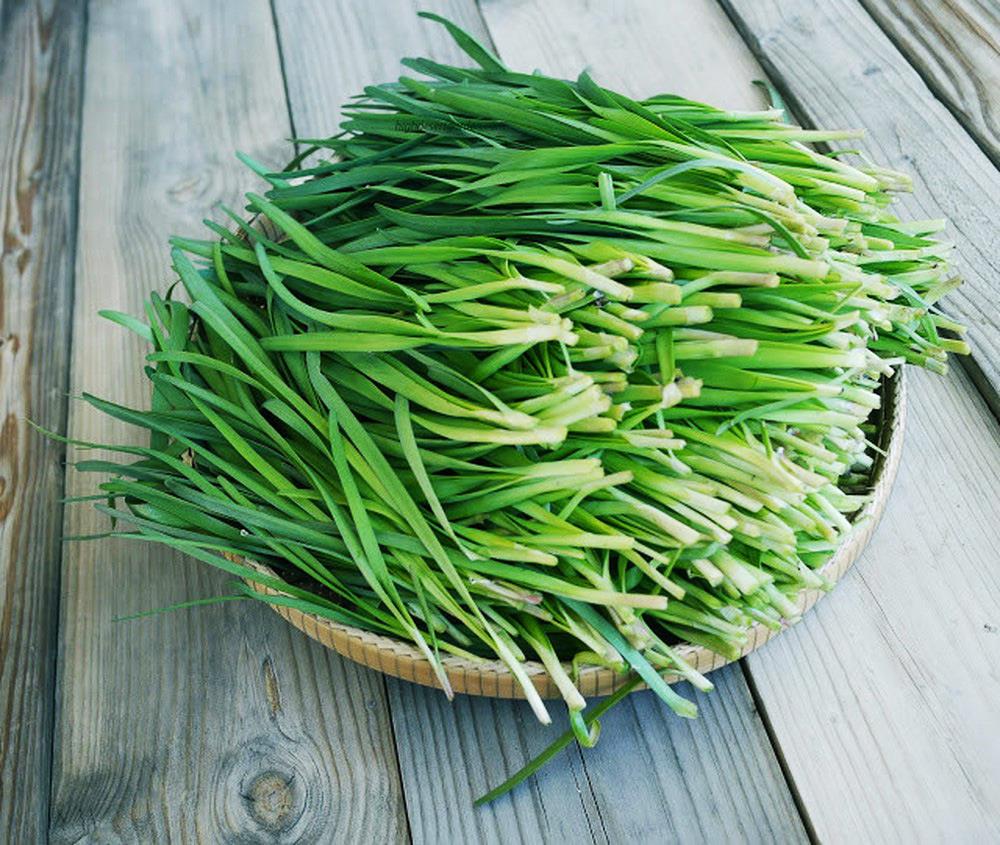 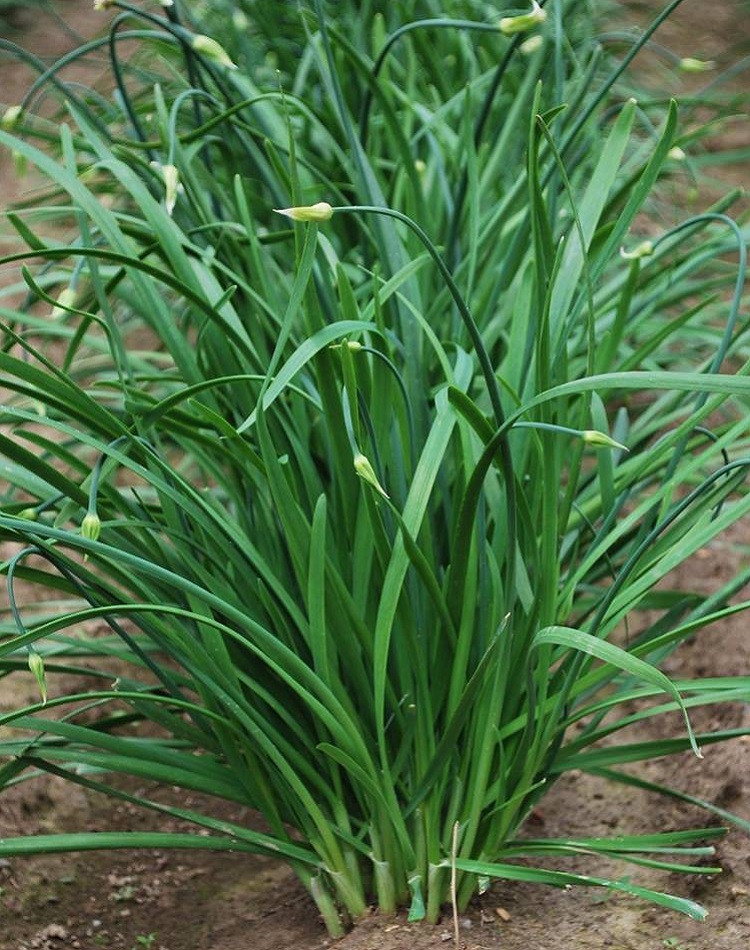 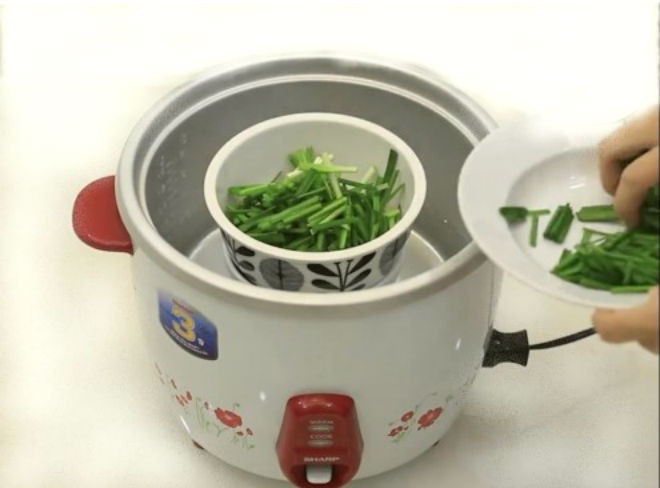 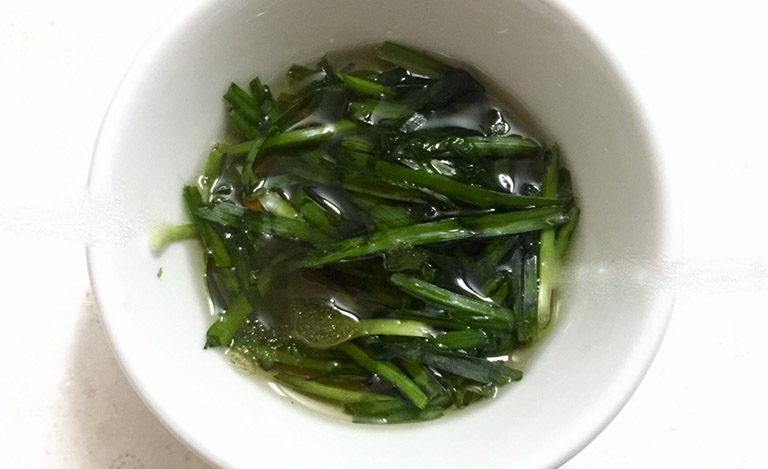 [Speaker Notes: Hẹ hấp cách thuỷ với đường phèn có thể chữa ho]
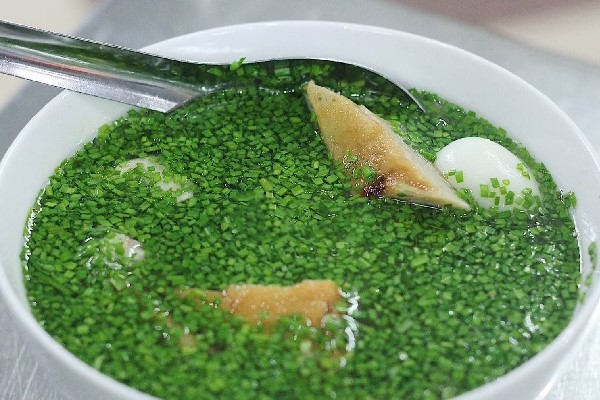 [Speaker Notes: Canh hẹ rất tốt cho sức khoẻ]
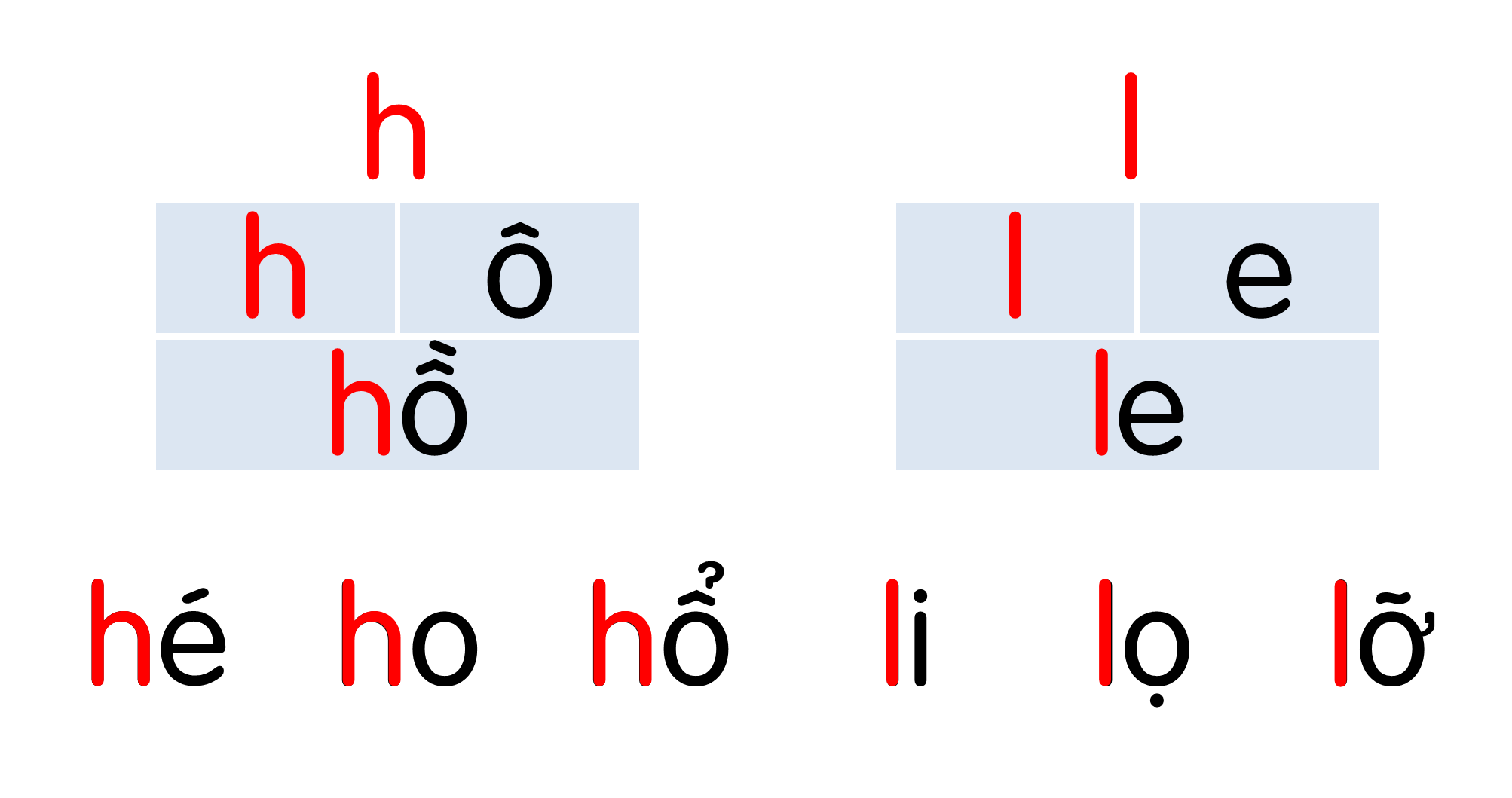 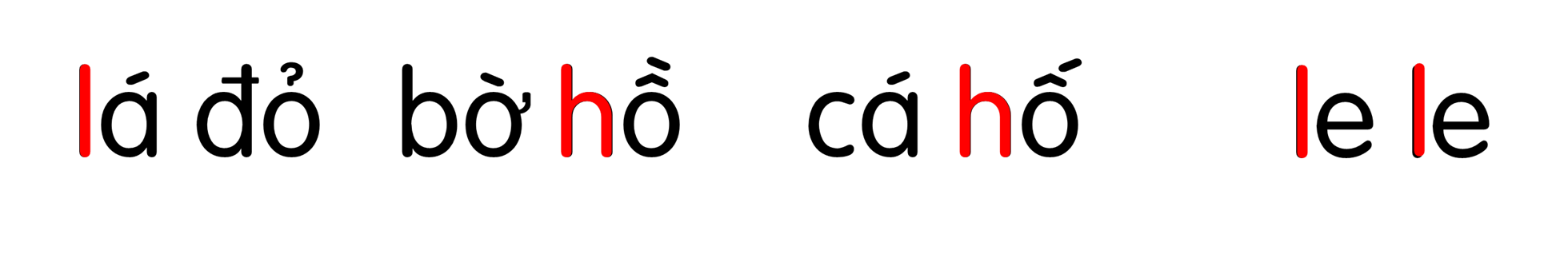 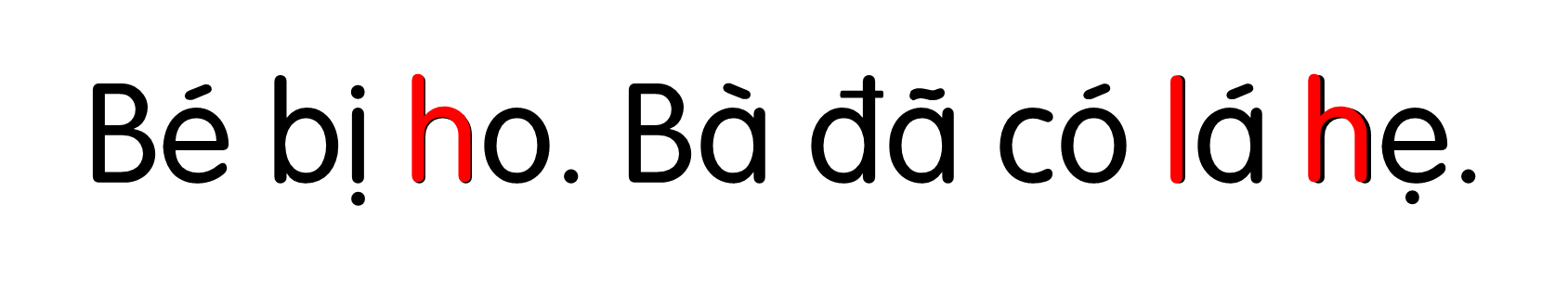 Cây cối
Nói
7
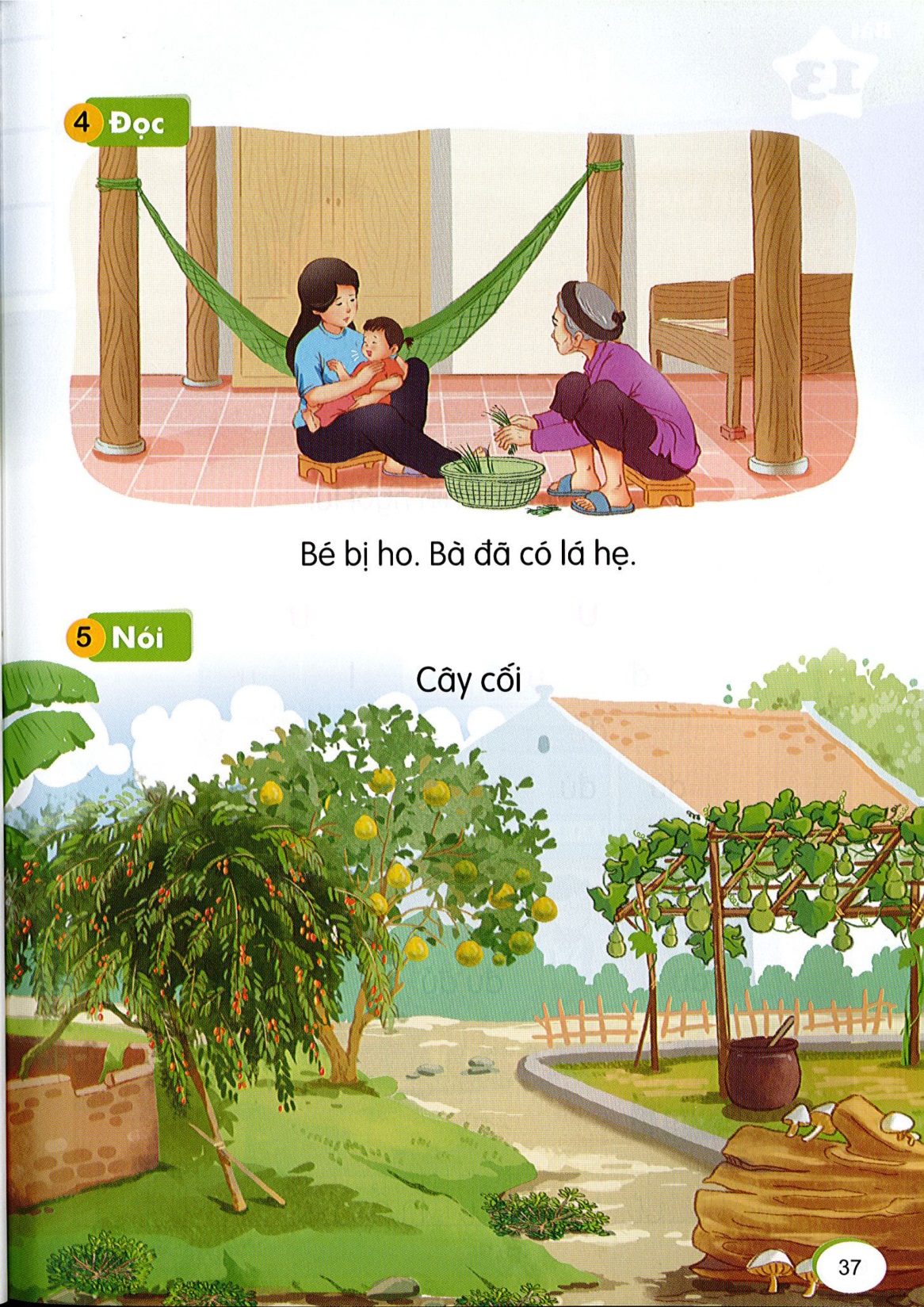 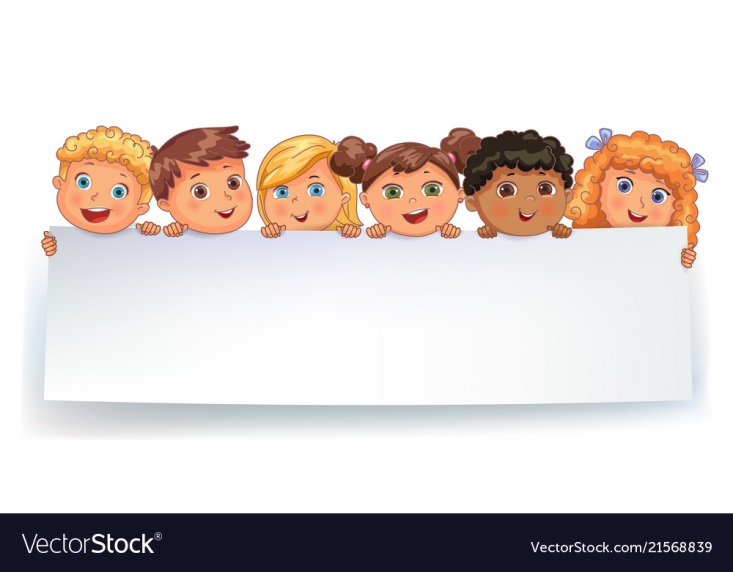 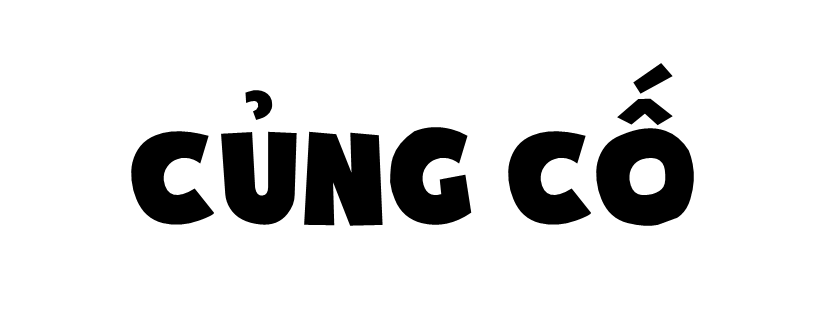 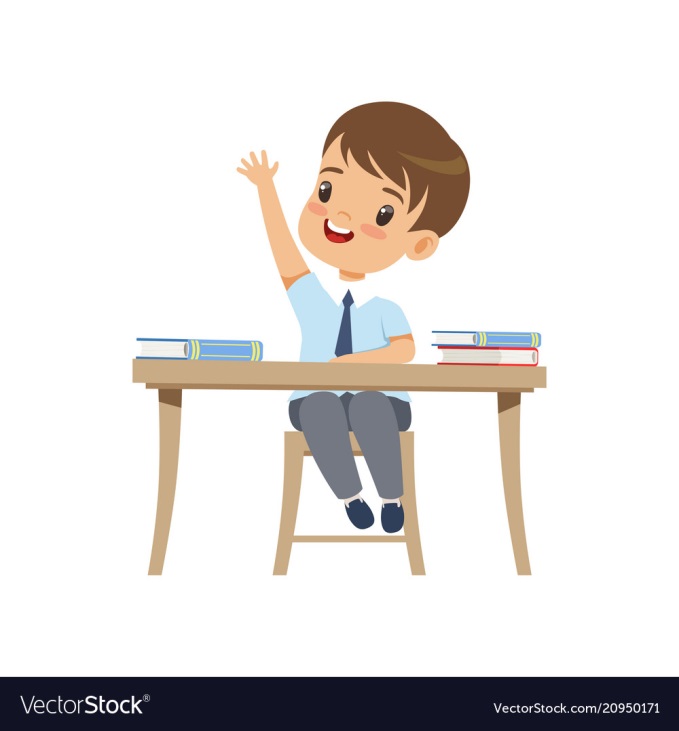 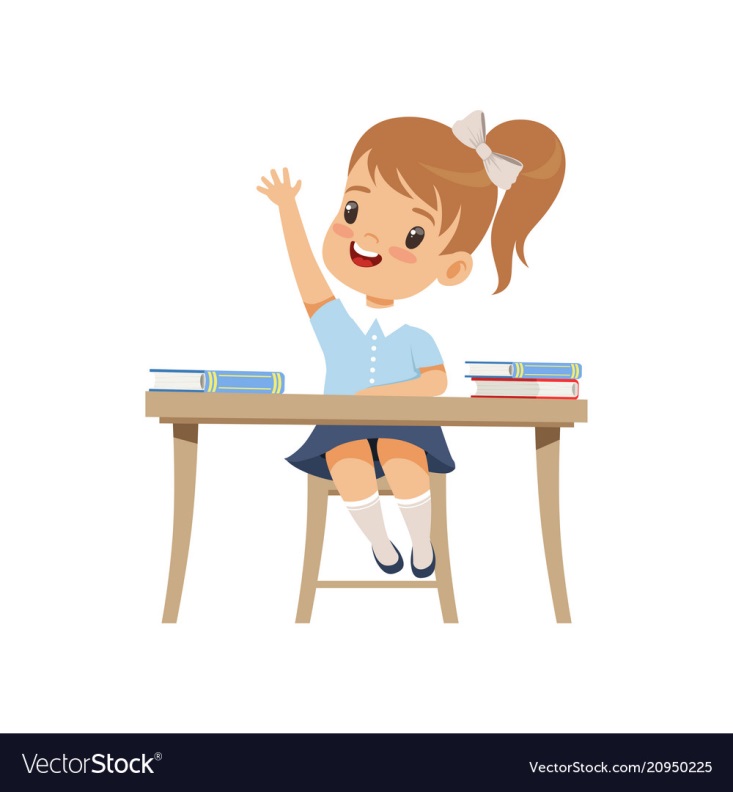 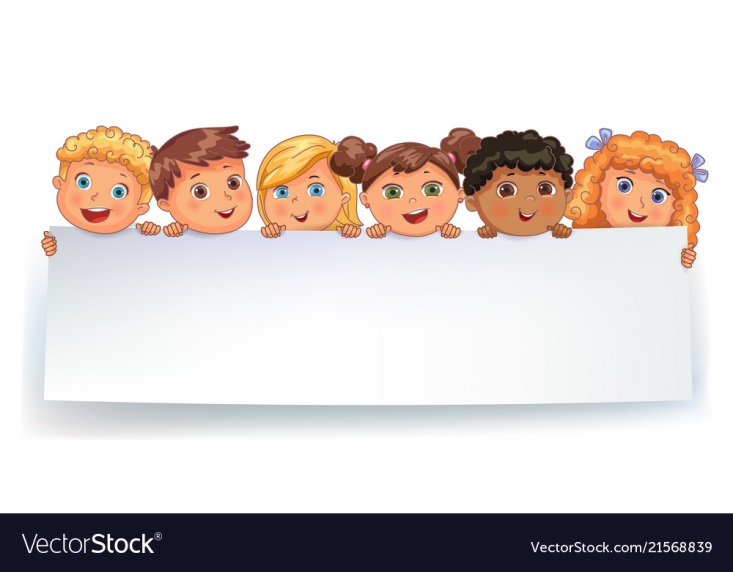 Dặn dò
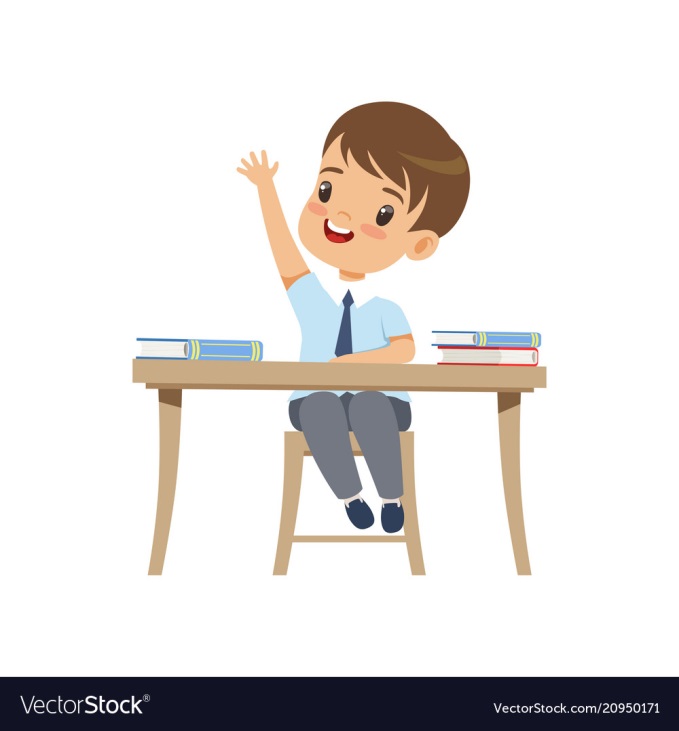 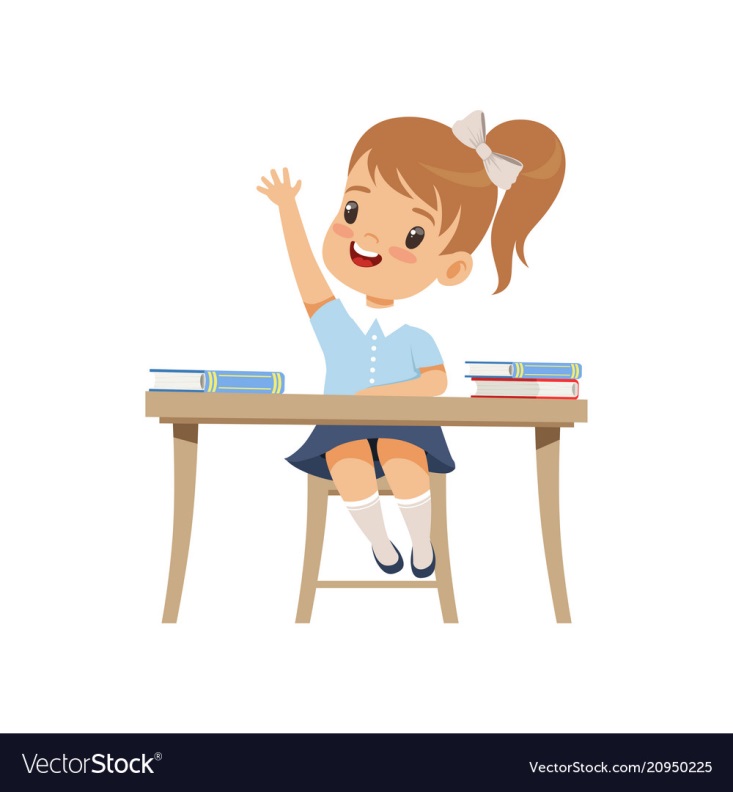